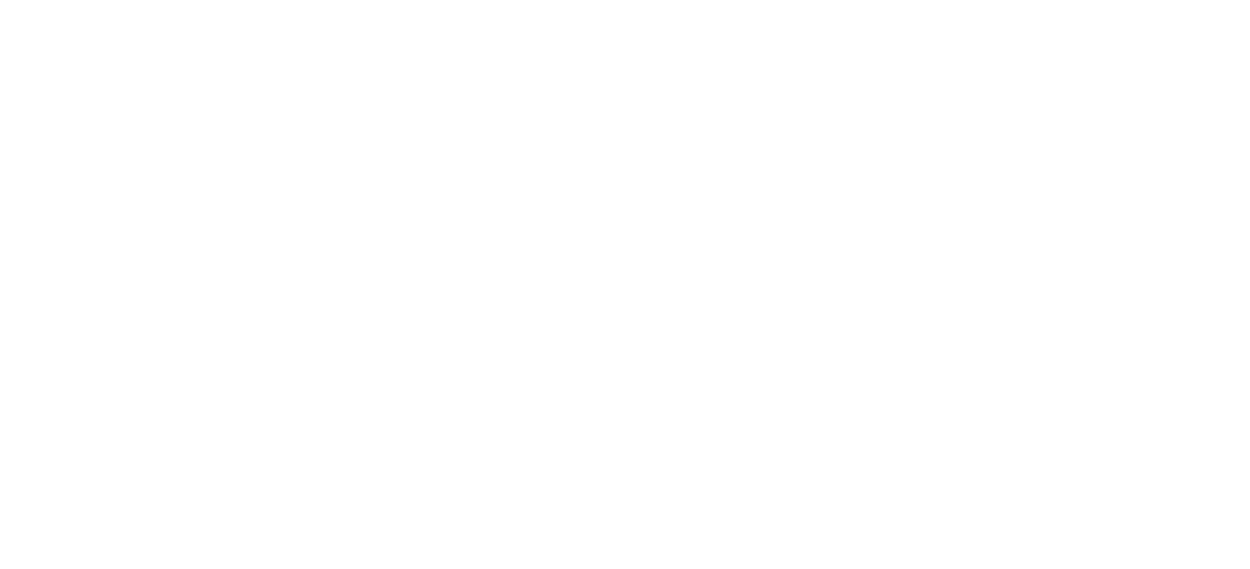 How to make data driven decisions to support philanthropic investments and volunteerism
Jennifer Gibbs, Associate Director, Corporate Impact, KPMG US
Nicholas Minar, Ph.D. Director of Research and Reporting, NAF
Introduction
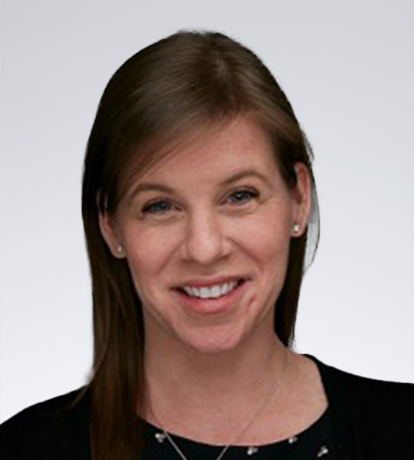 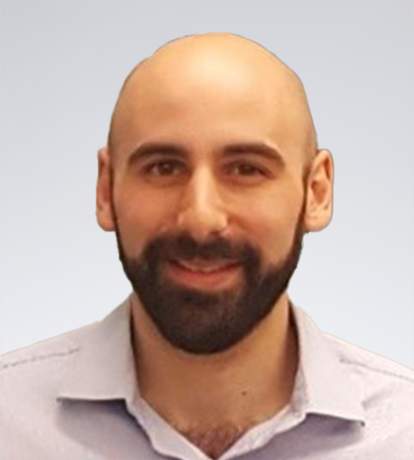 Jennifer Gibbs, 
Associate Director, Corporate Impact, KPMG
Nicholas Minar,  Ph.D.Director of Research and Reporting, NAF
Measurement Journey
Advanced
Evolving strategy
Moving toward impact
(i.e. measurable social change)
Using data to make strategic program decisions
Intermediate
Developing strategy
Combo outputs & outcomes 
(i.e. behavior changes, and program sentiments)
Methodology for measurement, not used for decision making
New to Measurement
Established focus areas
Measuring outputs only 
(i.e. number of volunteer hours, $ donated)
Little to no methodology fordata-based decision making
Objective for Session
Objective for Session
Develop a more focused approach to measurement
How to improve your decision-making strategy
How to evaluate community need
The importance of measurement
The importance of measurement
04
Forced to make difficult program decisions (funding and volunteering)
01
Informs strategy
Creates the ability to track progress and tell a cohesive story
02
03
Improves delivery and resource allocation
Measurement Framework
Measurement Framework
Implementation 
of a 
strategic plan
Focus areas
Desired results
Programs and investments
Vision statement
What’s your strategy?
Where are you investing?
What are you supporting?
What do you hope to achieve?
What impact are you hoping to make?
Sample: Measurement Framework
Sample: Measurement Framework
To support communities and individuals to reach their full potential through educational opportunities and healthcare initiatives for underserved populations. We collaborate to create high-impact initiatives and build resilient communities that benefit all.
Transform our communities through exceptional education and healthcare
Strategy
Approach
Desired results
Program types
Impact
Literacy programs 
Academic support
Mentorship opportunities
Provide impactful learning experiences
Help students achieve academic advancements
Foster equitable access to healthcare services
Improve access to healthcare services
Awareness programs
Preventative services
Community health centers
How we support: 
Grants
Strategic collaborations
Employee volunteering
Examples of metrics
Improve access to healthcare services
Help students achieve academic advancements
Number of students reached
$ amount donated
Number of beneficiaries reached
$ amount donated
Outputs
% of students that have a positive change in attitude
% of students that had improved academic performance and literacy rates
% of beneficiaries who changed their behavior after receiving services
% of organizations that expanded healthcare services
Outcomes
Impact
High school graduation rates
College acceptance rates
Improved health outcomes in the community
Data based decision making
After organization has been vetted
Consider whether there are any compelling reasons to deviate from the focus areas.
Q1
Is the program aligned with the company's philanthropic focus areas?
No
Yes
Consider whether this is a new organization or program and may need support to measure impact or if the program achieves another desired result. If they have a compelling plan for impact, you may still consider them.
Q2
Does the program’s potential impact align with your desired results?
No
Yes
Consider whether the organization’s measurement rigor/methodology poses a risk to their ability to deliver impact. If so, what support could be offered to the organization to help them advance in this area.
Q3
Does the program have a strong measurement methodology?
No
Yes
Q4
Consider if there are other organizations that better align
Does this program meet the most pressing needs of the communities 
we serve?
No
Yes
Consider whether the lack of a clear plan impacts their ability to deliver impact.
Q5
Does the program have a specific target community or population you’re 
hoping to impact?
No
Consider responses to previous questions and determine how to move forward with the program/ organizations
Yes
Data based decision making
After organization has been vetted
Consider whether there are any compelling reasons to deviate from the focus areas.
Q1
Is the program aligned with the company's philanthropic focus areas?
No
Yes
Consider whether this is a new organization or program and may need support to measure impact or if the program achieves another desired result. If they have a compelling plan for impact, you may still consider them.
Q2
Does the program’s potential impact align with your desired results?
No
Yes
Consider whether the organization’s measurement rigor/methodology poses a risk to their ability to deliver impact. If so, what support could be offered to the organization to help them advance in this area.
Q3
Does the program have a strong measurement methodology?
No
Yes
Q4
Consider if there are other organizations that better align
Does this program meet the most pressing needs of the communities 
we serve?
No
Yes
Consider whether the lack of a clear plan impacts their ability to deliver impact.
Q5
Does the program have a specific target community or population you’re 
hoping to impact?
No
Consider responses to previous questions and determine how to move forward with the program/ organizations
Yes
Our World’s Expanding Data Ecosystem
Our World’s Expanding Data Ecosystem
Q4
Does this program meet the most pressing needs of the communities we serve?
Q5
Does the program have a specific target community or population you’re 
hoping to impact?
As of 2021, estimated download time ~ 181 million years
The amount of data available from 2010-2020 increased by 5000%
An estimated 80-90% of the data on the internet is unstructured
The Open Data Index for Schools (ODIS)
U.S. Census Bureau
Bureau of Labor Statistics
County Health Rankings
The Open Data Index for Schools (ODIS)
01
Opportunity Index
Community Well-Being Index
Community Opportunity Map
02
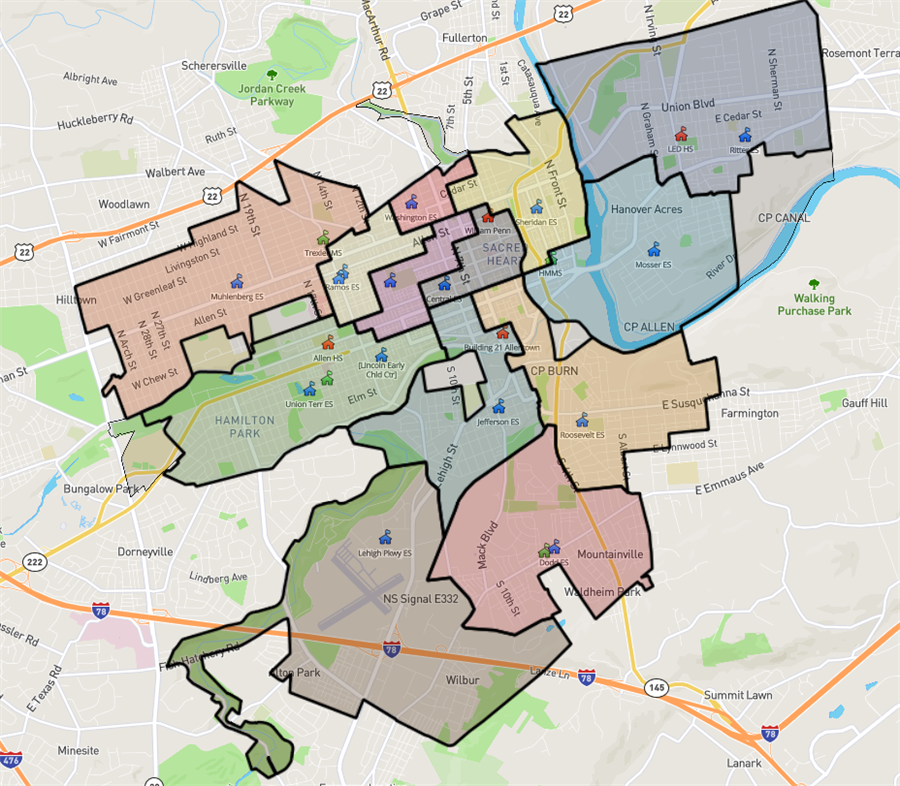 03
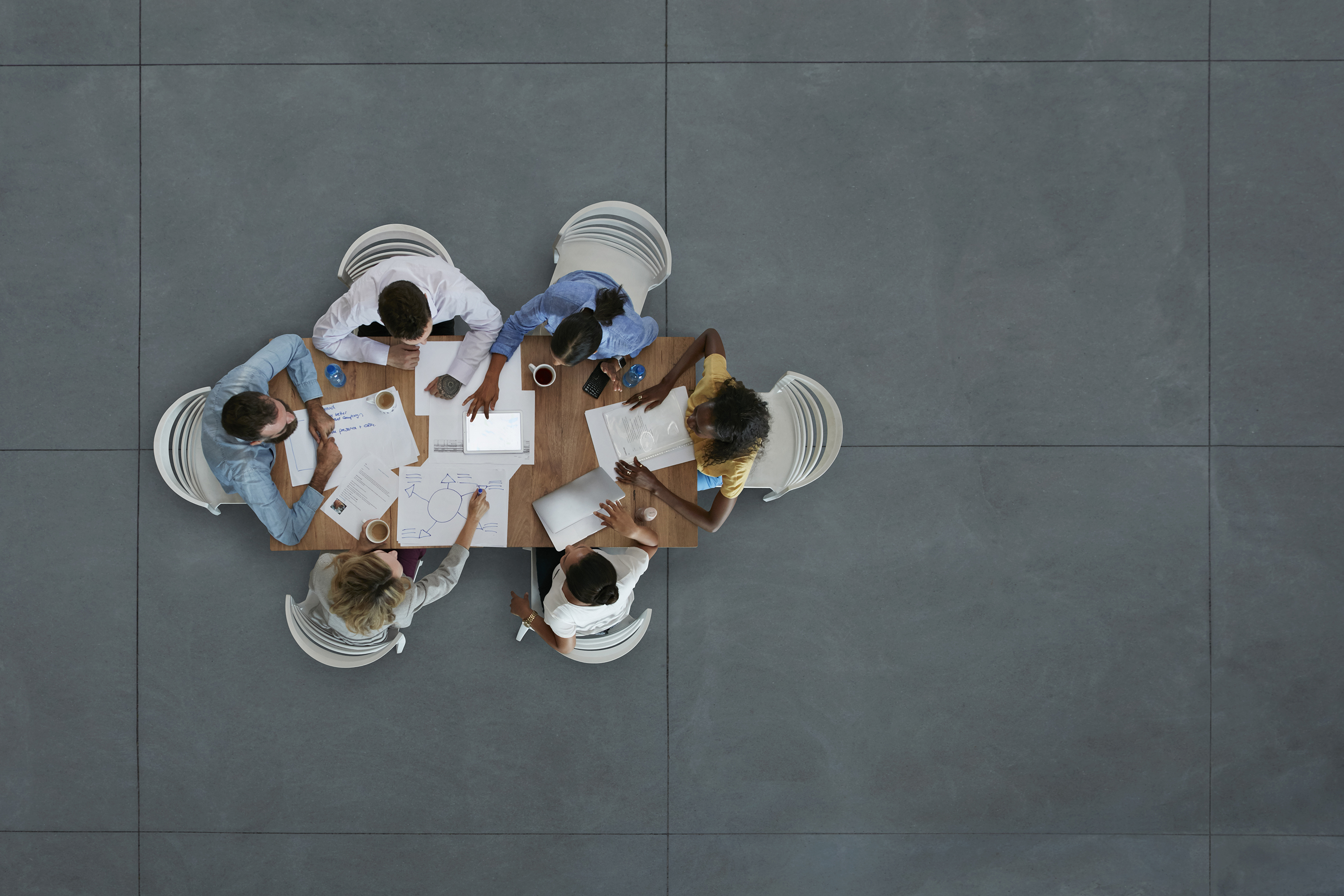 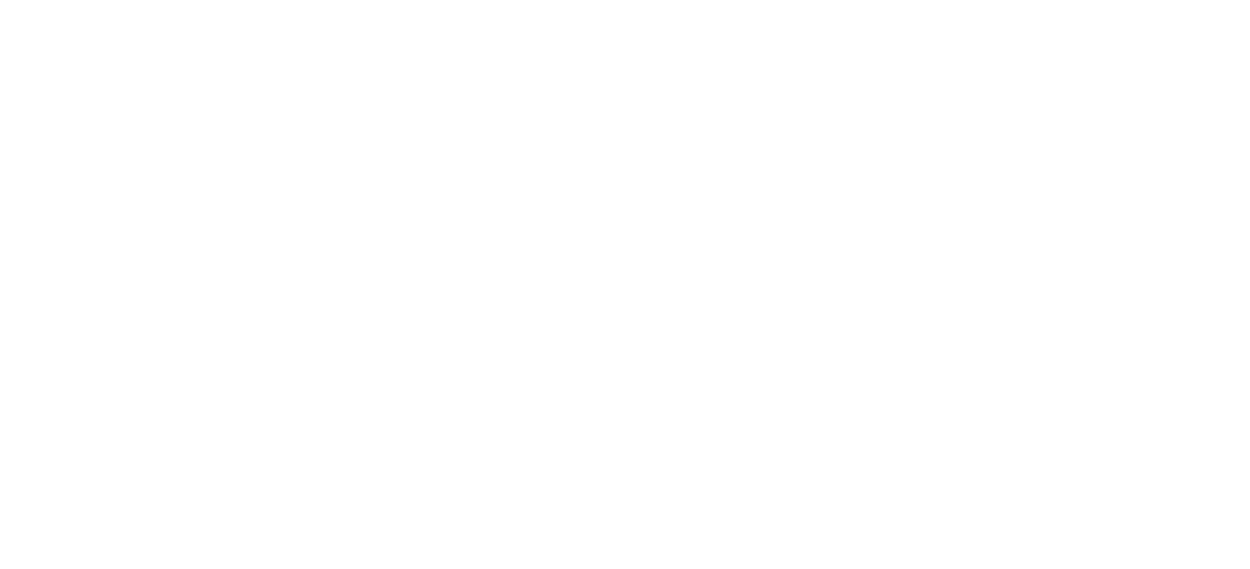 Let’s Walk Through A Use Case
Examples of metrics
https://ash.naf.org/public/odis
State -> Texas
County -> Harris County (Not Houston County)
City ->Houston




City of Houston, Texas = 122 unique 9-12th grade
Public high school communities.
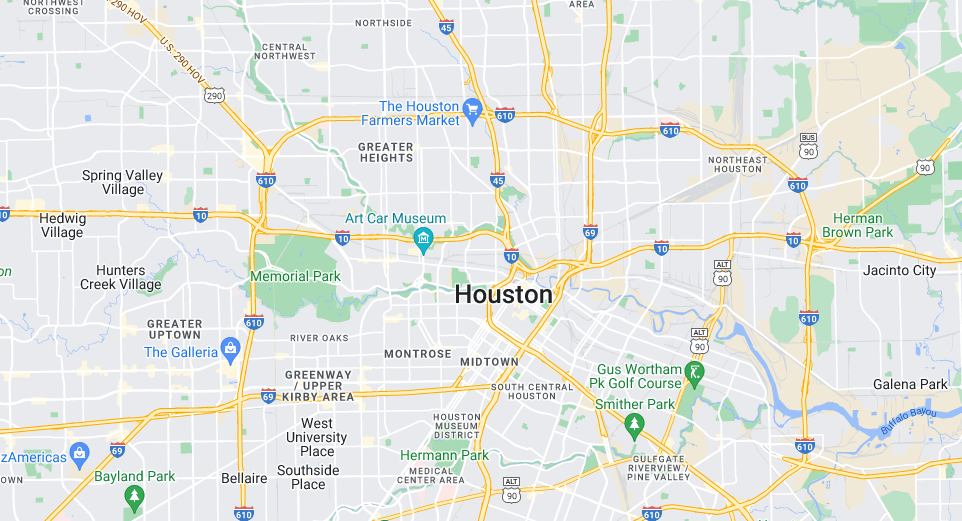 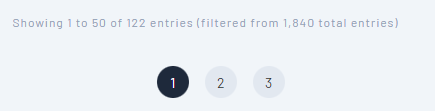 Interpreting ODIS
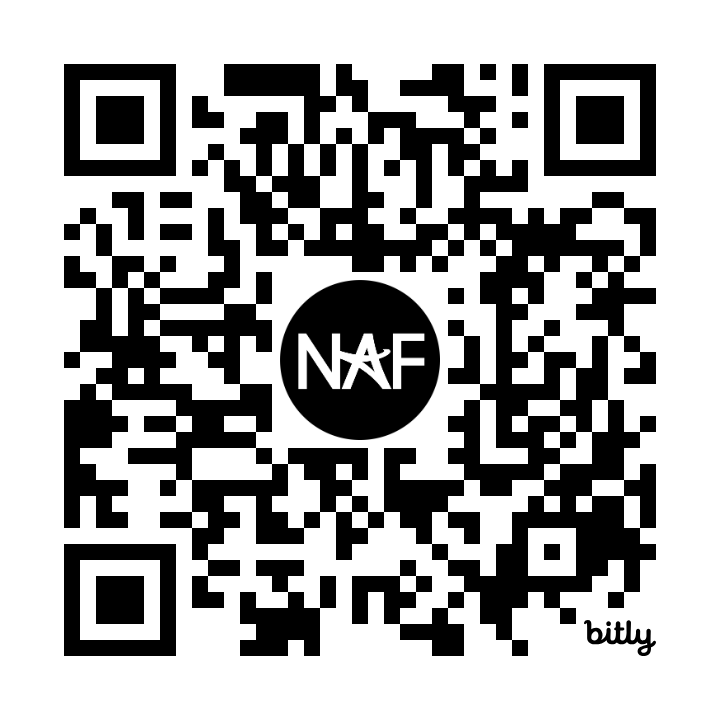 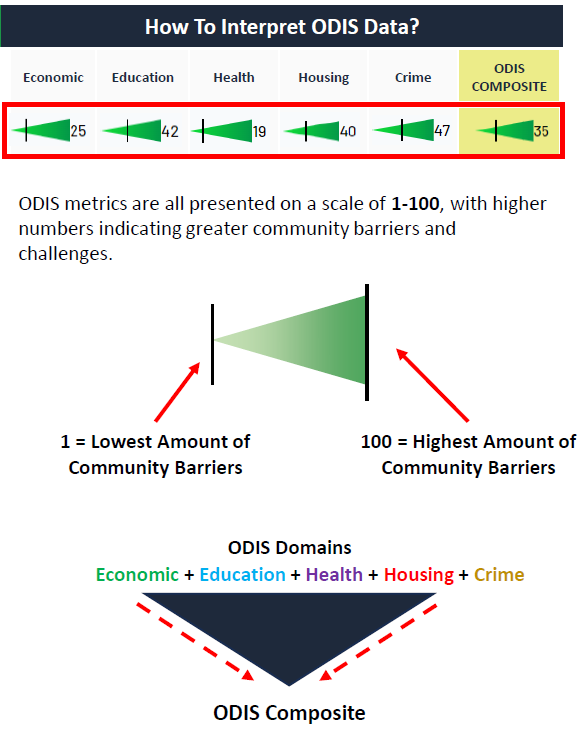 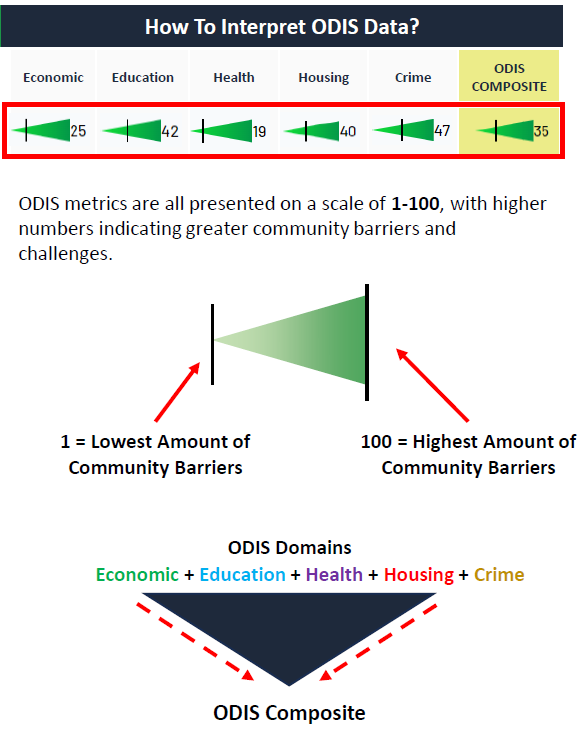 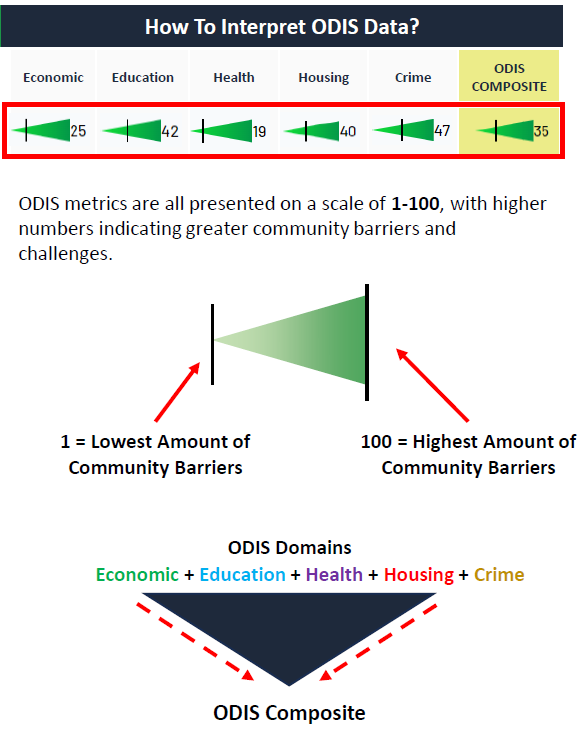 Houston, TX
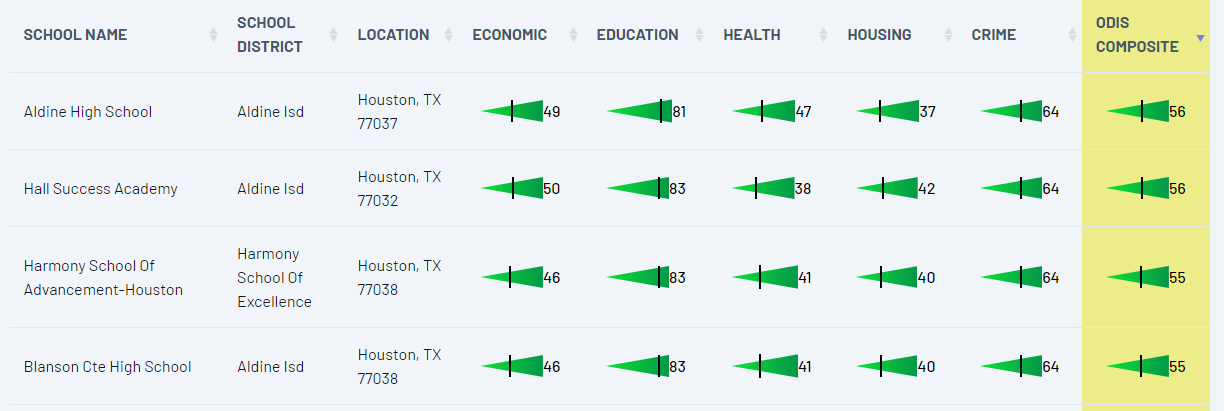 Aldine High School Community
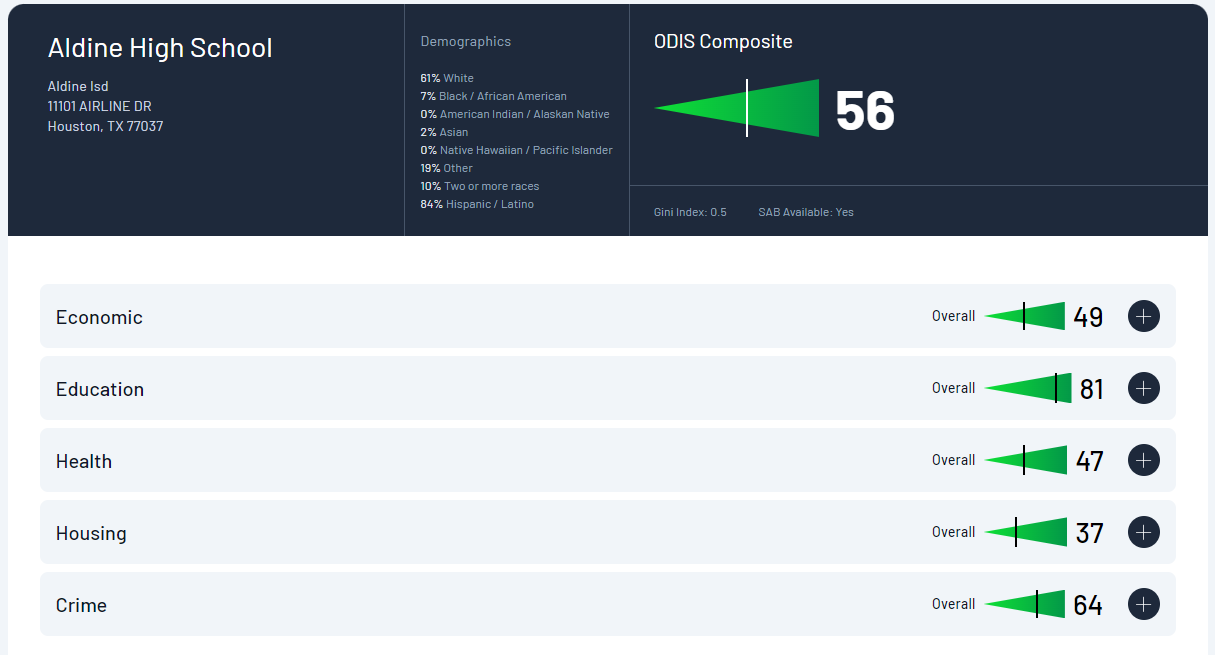 Aldine High School Community
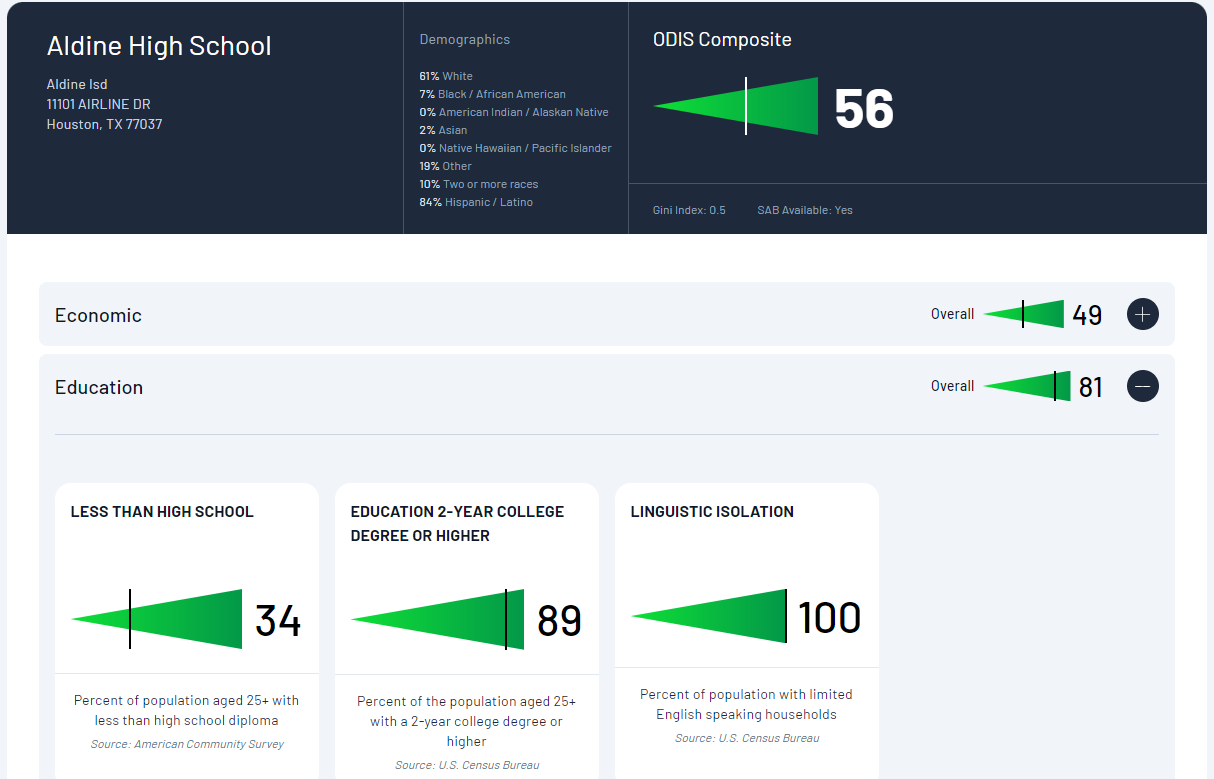 Comparing to National Data
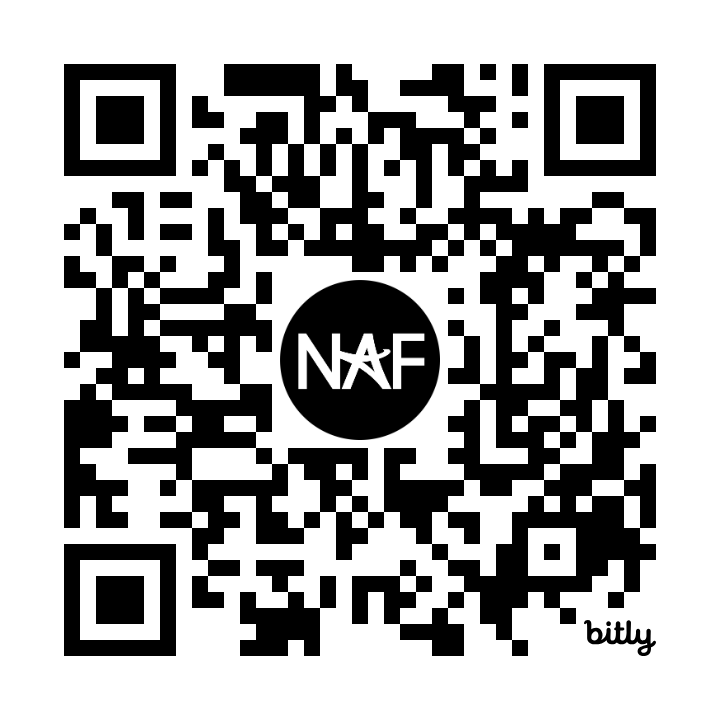 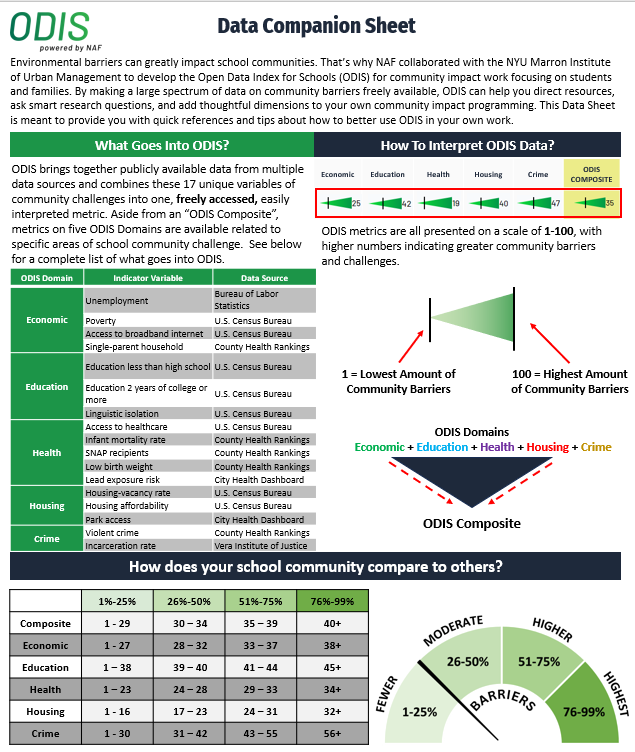 Comparing to National Data
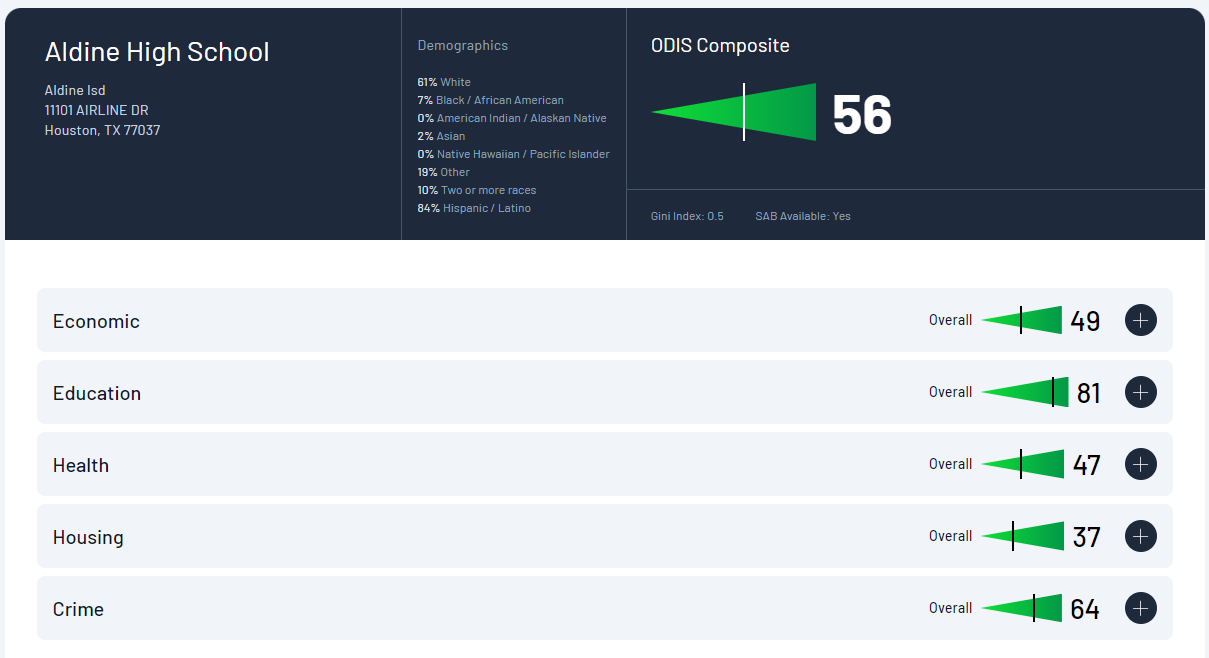 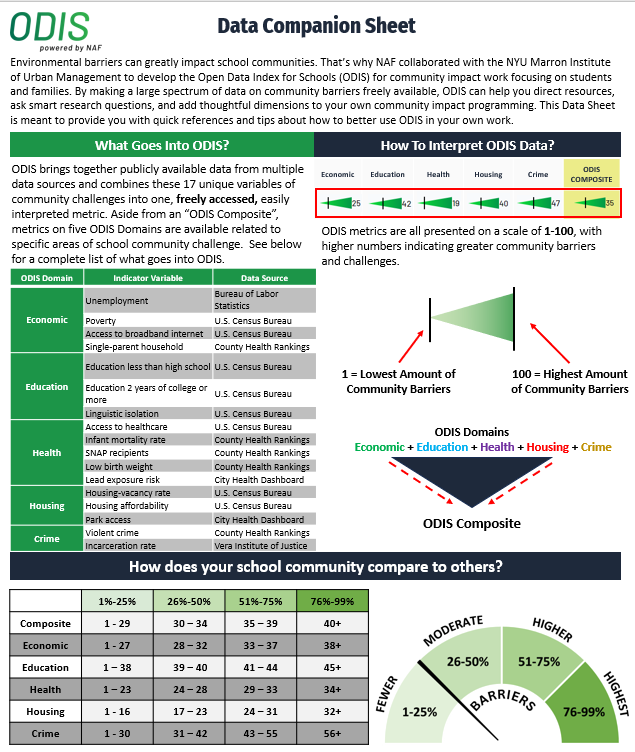 Comparing to National Data
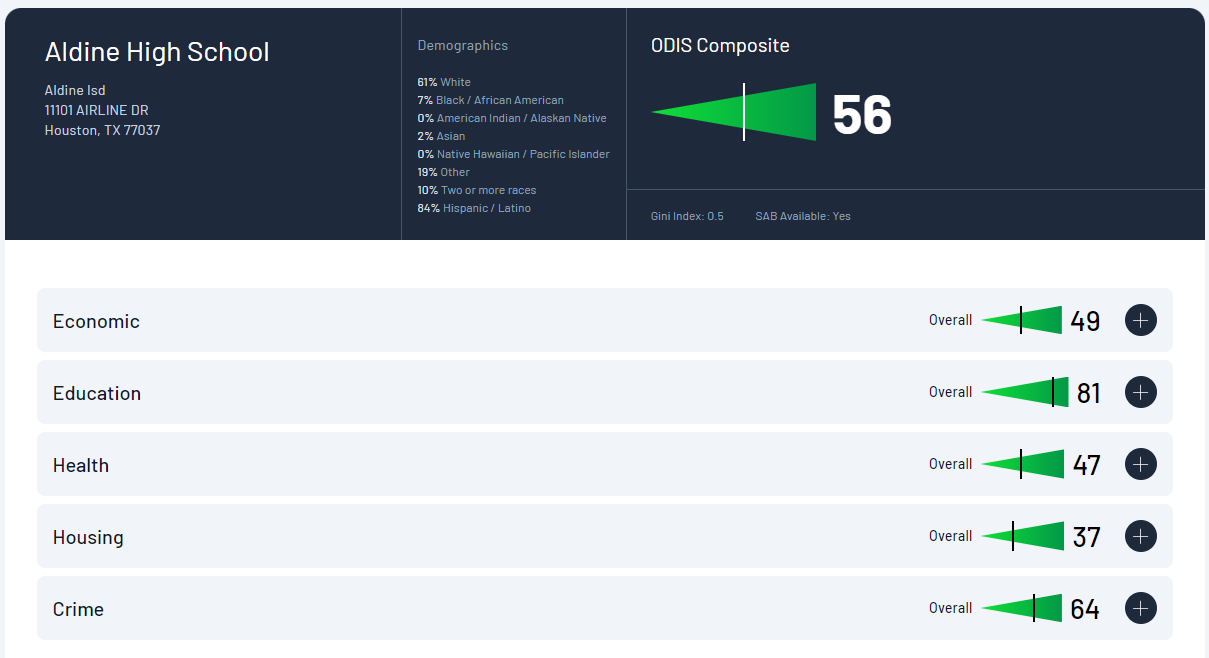 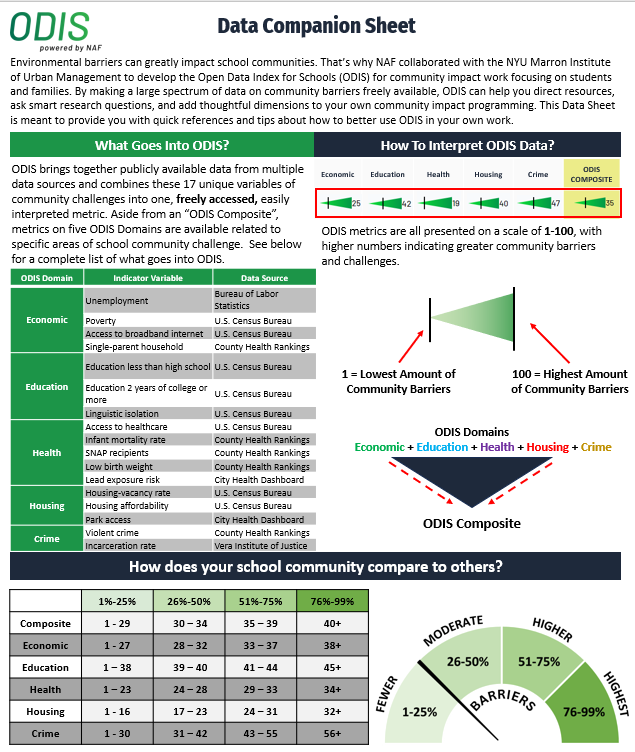 Education’s 
Exact percentile = 98%
Example Use Case – HealthRise Foundation
HealthRise Foundation
Organization:
Strive to empower high school students, especially BIPOC students of color in rural communities, through health education and resources that foster access to healthcare, improve health literacy, and form positive lifelong habits.
Mission:
Audiences:
Students, Educators, Community Health Organizations – Focus on BIPOC communities of color
Grant Proposal 1
Grant Proposal 2
Example Use Case – HealthRise Foundation
Grant Proposal 2
Grant Proposal 1
Goal: To establish a youth health literacy program for students that facilitates regular access to healthcare.
Goal: To establish a ride-share program pairing school students with community members aged 65+ to overcome transportation barriers related to access to healthcare.
Location: Cheyenne Wells, CO
Free/Reduced Price Lunch: 100%
School Type: Rural
Location: Riverdale, CA
Free/Reduced Price Lunch: 90%
School Type: Rural
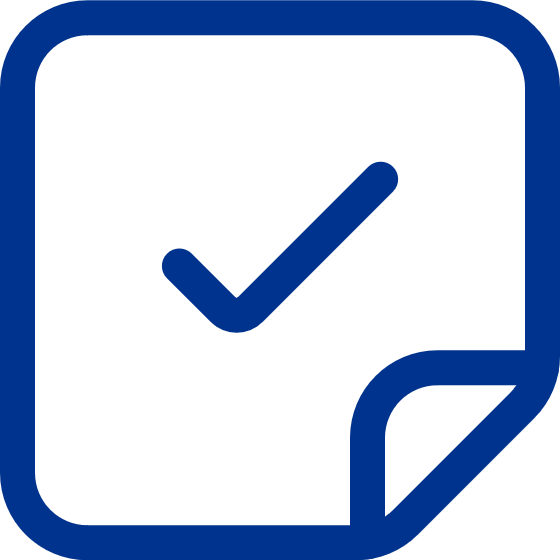 Q1
Is the program aligned with the company’s philanthropic focus areas?
Q4
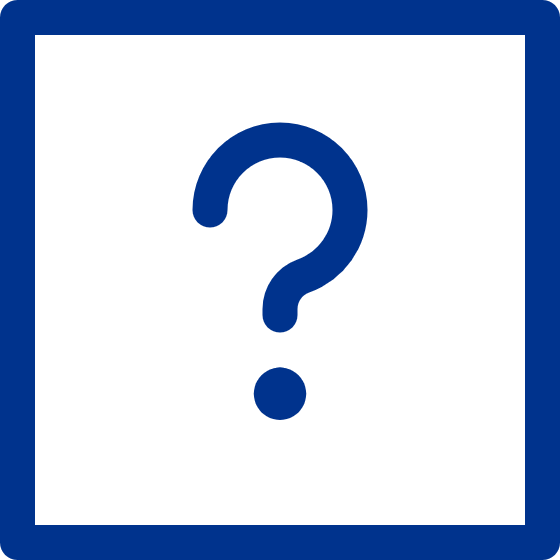 Does this program meet the most pressing needs of the communities we serve?
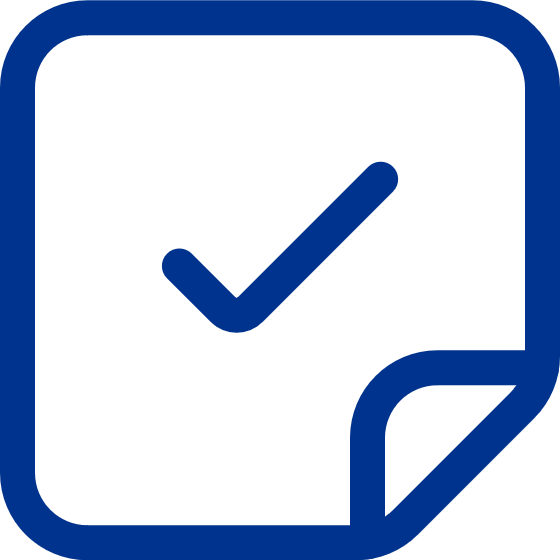 Q2
Does the program’s potential impact align with your desired results?
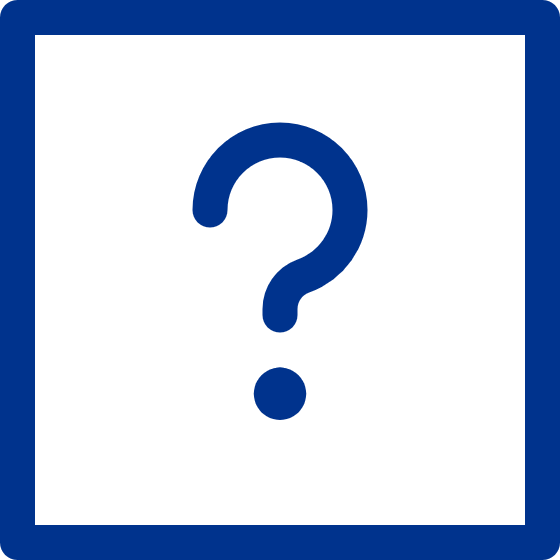 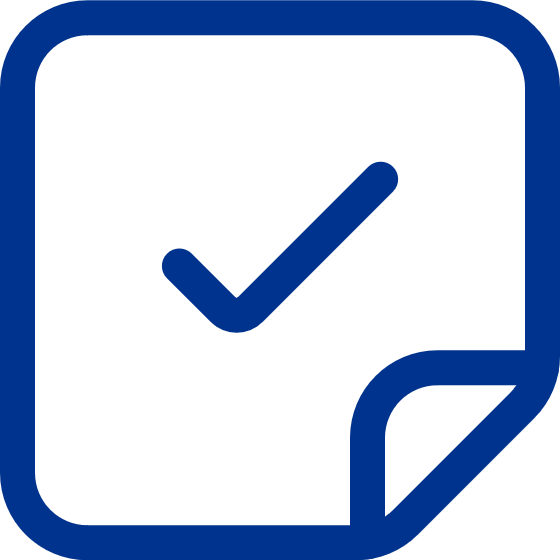 Q5
Does the program have a specific target community or population you’re hoping to impact?
Q3
Does the program have a strong measurement methodology?
Example Use Case – HealthRise Foundation
Grant Proposal 2
Grant Proposal 1
Goal: To establish a youth health literacy program for students that facilitates regular access to healthcare.
Goal: To establish a ride-share program pairing school students with community members aged 65+ to overcome transportation barriers related to access to healthcare.
Demographic Makeup:49% White, 37% “Other”, 11% Two or more races; 79% Hispanic/Latino 
Overall ODIS Composite: 57
Health ODIS: 45
Access to Healthcare: 6
Demographic Makeup: 87% White, 6% “other” and 6% two or more races; 17% identifying as Hispanic/Latino
Overall ODIS Composite: 26
Health ODIS: 24
Access to Healthcare: 14
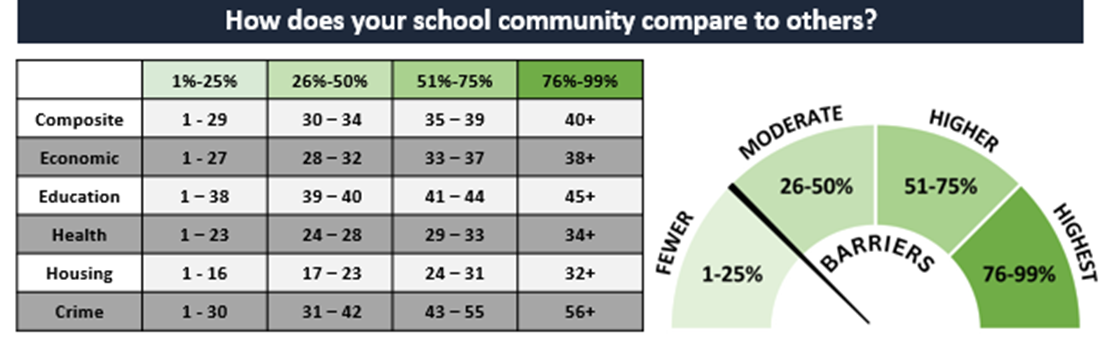 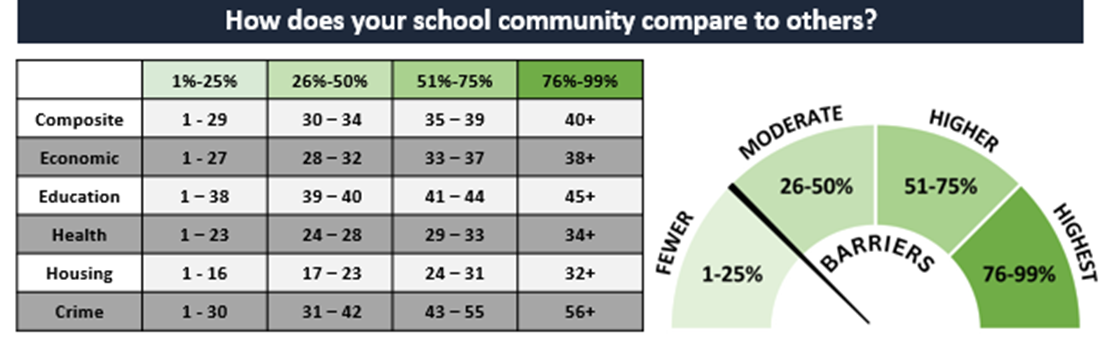 Q4
Does this program meet the most pressing needs of 
the communities we serve?
Q5
Does the program have a specific target community 
or population you’re hoping to impact?
Data Decision Tree Use Case – YOUR Organization
Your Organization
Organization:
Your organization’s mission
Mission:
Audiences:
Who does your organization serve?
Is the program aligned with the company's philanthropic focus areas?
Q1
Does the program’s potential impact align with your desired results?
Q2
Does the program have a strong measurement methodology?
Q3
Does this program meet the most pressing needs of the communities we serve?
Q4
Does the program have a specific target community or population you’re hoping to impact?
Q5
CodeInclusive
CodeInclusive
Organization:
Strives to address the widening skills and degree attainment gap for software engineers by working directly with high schools to get students interested in computer programming and coding.
Mission:
Audiences:
Students (especially BIPOC), Industry Computer Programmers
Track the number of student/industry engagements and also how many program participants have a reliable industry contact in computer science.
Measurement Strategy:
The Ask:
Interested in $25,000 of funding or 20 volunteers to work with them at a school near your offices
CodeInclusive
Q1
Is the program aligned with the company's philanthropic focus areas?
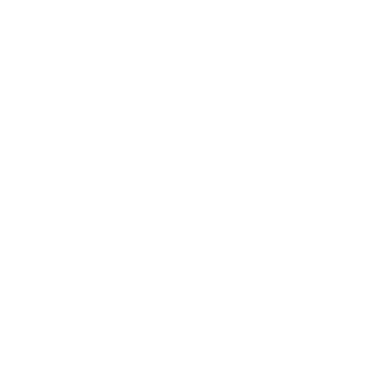 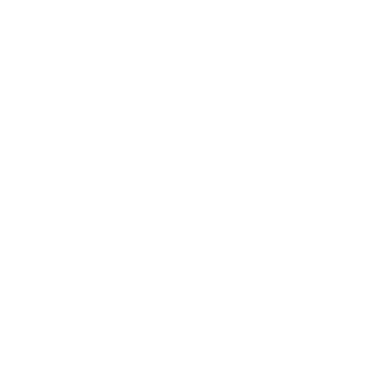 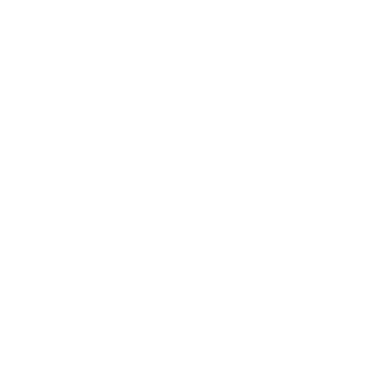 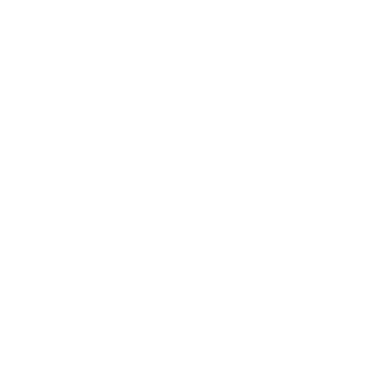 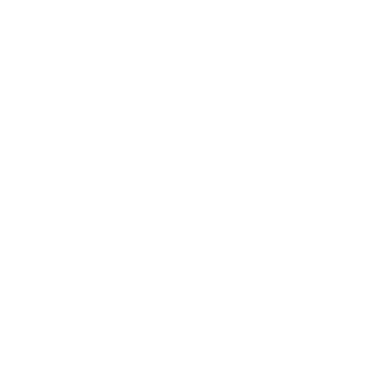 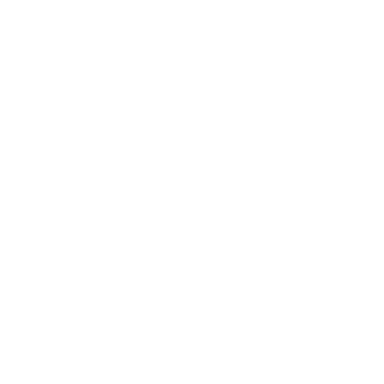 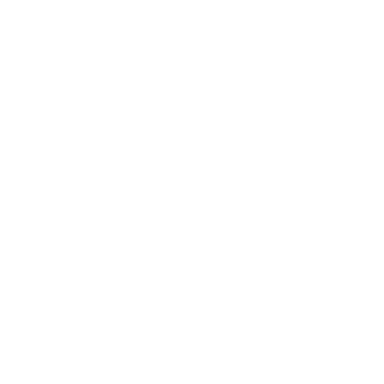 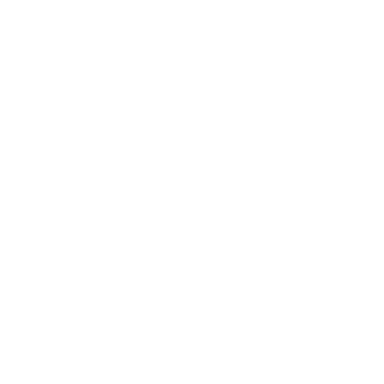 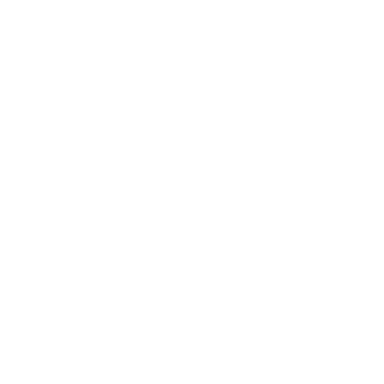 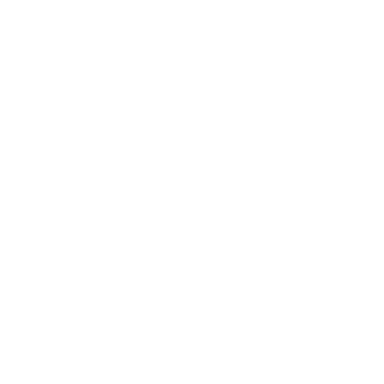 Q2
Does the program’s potential impact align with your desired results?
Access to broadbandinternet
Q3
Does the program have a strong measurement methodology?
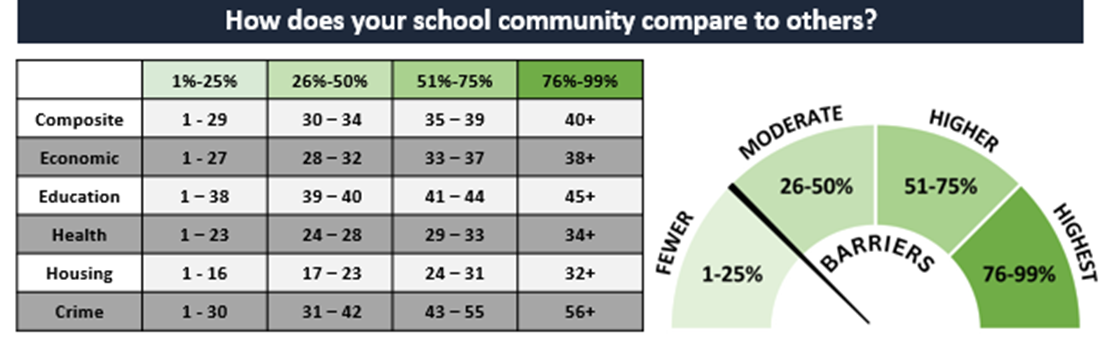 Q4
Does this program meet the most pressing needs of the communities 
we serve?
Q5
Does the program have a specific target community or population you’re hoping to impact?
Two-year college degrees or higher
65%  Black/African American
20%  White
75%  Hispanic/Latino
Key Takeaways
The tools to develop a more focused approach to measurement
01
02
Understand how to assess community need
03
How to make data-based decisions
Q&A
Thank You!
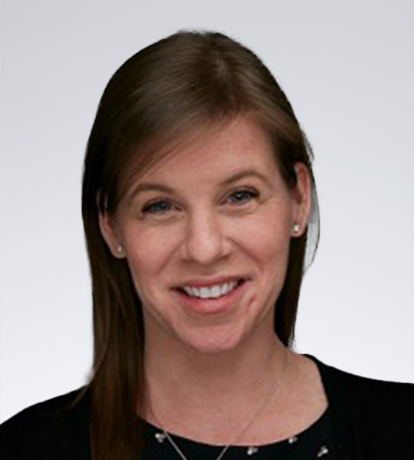 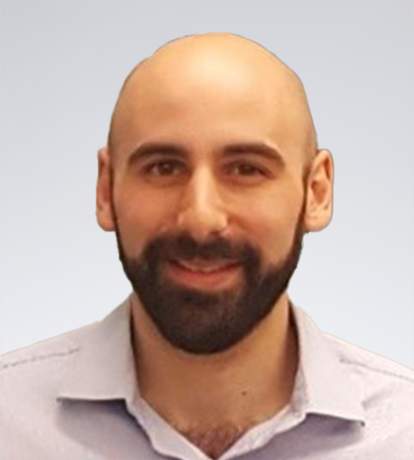 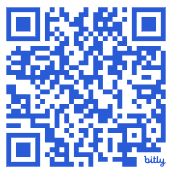 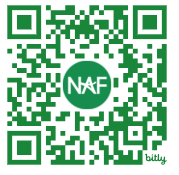 Jennifer Gibbs, 
Associate Director, Corporate Impact, KPMG
Nicholas Minar, Ph.D. Director of Research and Reporting